ΠΑΝΕΛΛΑΔΙΚΗ ΠΟΛΙΤΙΚΗ   ΕΡΕΥΝΑ
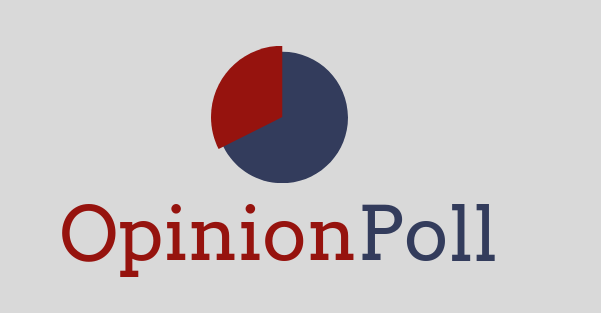 ΦΕΒΡΟΥΑΡΙΟΣ 2023
Η Έρευνα πραγματοποιήθηκε από την Opinion Poll Ε.Π.Ε – Αριθμός Μητρώου Ε.Σ.Ρ. 49.

ΕΝΤΟΛΕΑΣ :

ΕΞΕΤΑΖΟΜΕΝΟΣ ΠΛΗΘΥΣΜΟΣ: Ηλικίας άνω των 17, με δικαίωμα ψήφου

ΜΕΓΕΘΟΣ ΔΕΙΓΜΑΤΟΣ: 1.004 Νοικοκυριά

ΧΡΟΝΙΚΟ ΔΙΑΣΤΗΜΑ: από 14  Φεβρουαρίου   έως  17  Φεβρουαρίου  2023

ΠΕΡΙΟΧΗ ΔΙΕΞΑΓΩΓΗΣ: Πανελλαδική κάλυψη

ΜΕΘΟΔΟΣ ΔΕΙΓΜΑΤΟΛΗΨΙΑΣ: Πολυσταδιακή τυχαία δειγματοληψία με χρήση quota βάσει  γεωγραφικής κατανομής.

ΜΕΘΟΔΟΣ ΣΥΛΛΟΓΗΣ ΣΤΟΙΧΕΙΩΝ: Τηλεφωνικές συνεντεύξεις βάσει    ηλεκτρονικού ερωτηματολογίου (CATI).Ακολουθήθηκε η διαδικασία της τυχαίας  επιλογής τηλεφωνικών αριθμών(random dialing) σε σταθερά και κινητά τηλέφωνα.
ΣΤΑΘΜΙΣΗ: Έγινε στάθμιση ως προς Φύλο -Ηλικία, Περιοχή κατοικίας και αποτελεσμάτων  Βουλευτικών εκλογών του  Ιουλίου 2019.

Ποσοστό ελέγχου: 19,3 %

Τρόπος ελέγχου: Ταυτόχρονη συνακρόαση τηλεφωνικής κλήσης και θέαση οθόνης

ΕΛΑΧΙΣΤΕΣ ΒΑΣΕΙΣ ΔΕΙΓΜΑΤΟΣ :Στα πολιτικά κόμματα που συγκεντρώνουν βάση ψηφοφόρων στο αστάθμιστο δείγμα μικρότερο των 60-100 ατόμων (ΚΚΕ, ΕΛΛΗΝΙΚΗ ΛΥΣΗ, ΜΕΡΑ 25 ), η ανάλυση επιτρέπεται άλλα είναι ενδεικτική.

ΜΕΓΙΣΤΟ ΣΤΑΤΙΣΤΙΚΟ ΣΦΑΛΜΑ: +/-2,85 %

  Προσωπικό   field: Εργάστηκαν  34   ερευνητές  και 1 επόπτης  


Η Opinion Poll ΕΠΕ. Είναι μέλος του ΣΕΔΕΑ, της ESOMAR, της WAPOR και τηρεί τον κανονισμό του Π.Ε.Σ.Σ. και τους διεθνείς κώδικες δεοντολογίας για την διεξαγωγή και δημοσιοποίηση ερευνών κοινής γνώμης.
Ταυτότητα Έρευνας
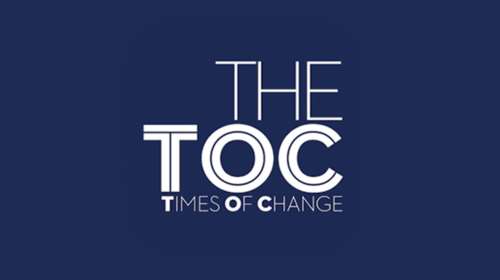 Ποιο πρόβλημα θεωρείτε πιο σοβαρό για την χώρα, σας ανησυχεί περισσότερο; ΜΕΧΡΙ 3 ΑΠΑΝΤΗΣΕΙΣ
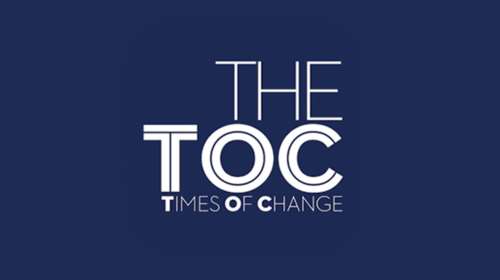 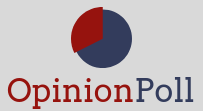 Για την ακρίβεια ποιος πιστεύετε ότι ευθύνεται περισσότερο;
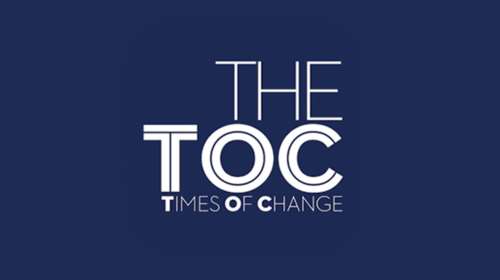 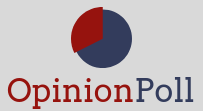 Για την ακρίβεια ποιος πιστεύετε ότι ευθύνεται περισσότερο;
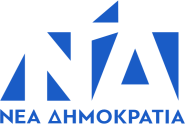 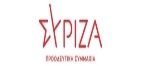 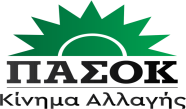 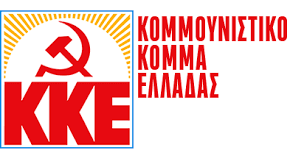 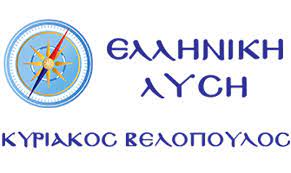 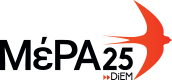 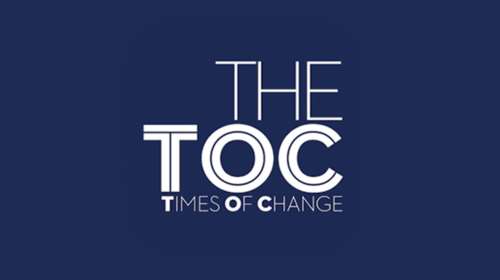 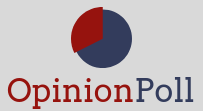 Πώς αξιολογείτε τα μέτρα που έχει πάρει συνολικά η Κυβέρνηση όλους τους τελευταίους μήνες για την αντιμετώπιση συνολικά της ακρίβειας και την στήριξη των νοικοκυριών;
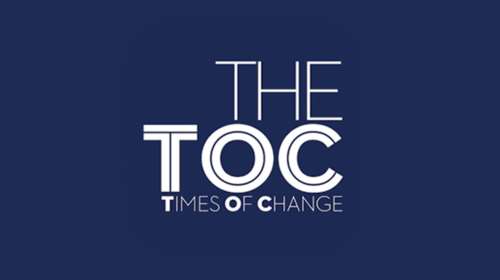 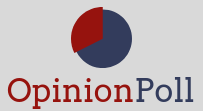 Πώς αξιολογείτε τα μέτρα που έχει πάρει συνολικά η Κυβέρνηση όλους τους τελευταίους μήνες για την αντιμετώπιση συνολικά της ακρίβειας και την στήριξη των νοικοκυριών;
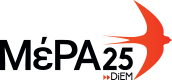 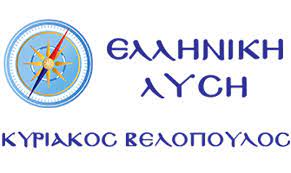 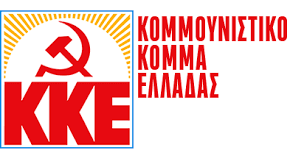 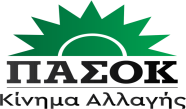 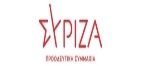 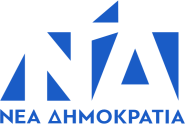 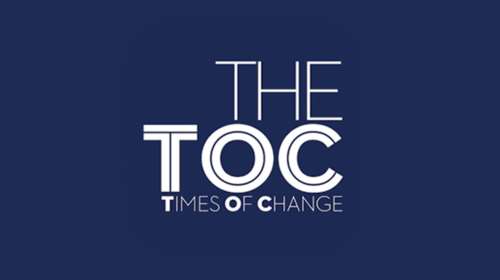 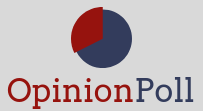 Εσείς προσωπικά πόσο έχετε επηρεαστεί από τις αυξήσεις των τιμών;
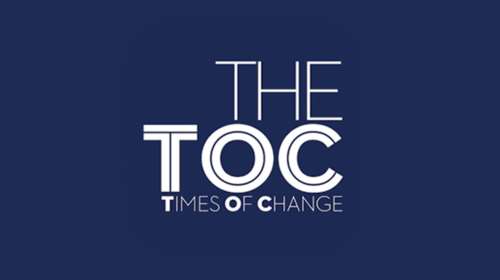 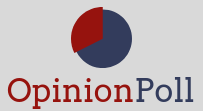 Εσείς προσωπικά πόσο έχετε επηρεαστεί από τις αυξήσεις των τιμών;
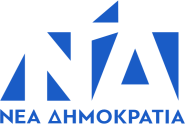 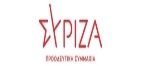 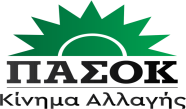 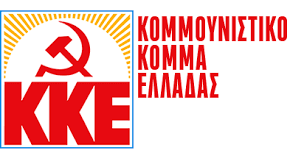 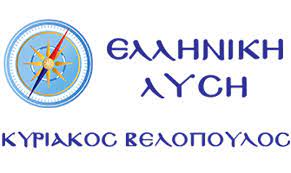 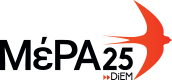 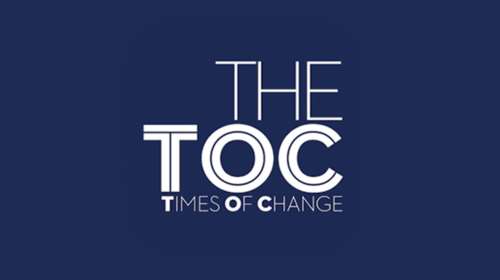 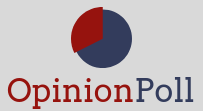 Θεωρείτε σωστή ή λάθος την πρόταση δυσπιστίας που κατάθεσε ο ΣΥΡΙΖΑ κατά της Κυβέρνησης Μητσοτάκη;
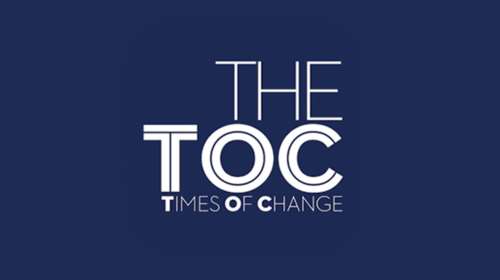 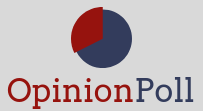 Θεωρείτε σωστή ή λάθος την πρόταση δυσπιστίας που κατάθεσε ο ΣΥΡΙΖΑ κατά της Κυβέρνησης Μητσοτάκη;
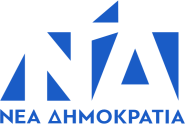 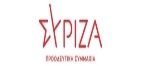 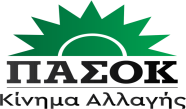 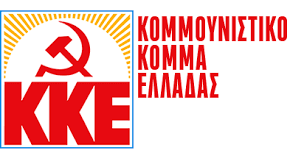 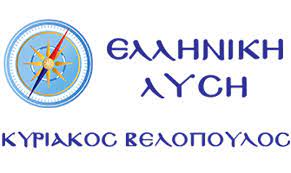 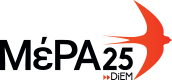 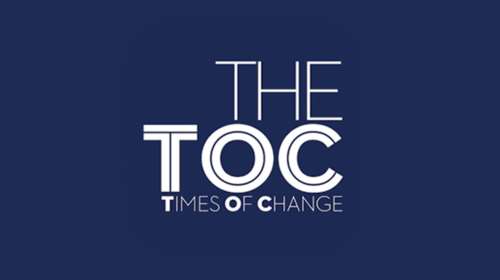 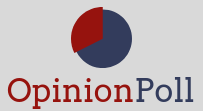 Θεωρείτε σωστή ή λάθος  την επιλογή να απέχει ο ΣΥΡΙΖΑ από τις ψηφοφορίες στην Βουλή μέχρι να προκηρύξει εκλογές ο Πρωθυπουργός;
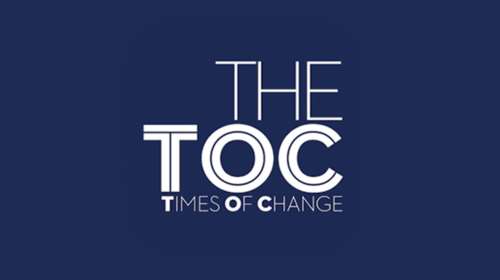 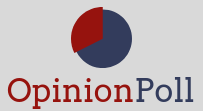 Θεωρείτε σωστή ή λάθος  την επιλογή να απέχει ο ΣΥΡΙΖΑ από τις ψηφοφορίες στην Βουλή μέχρι να προκηρύξει εκλογές ο Πρωθυπουργός;
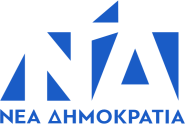 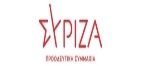 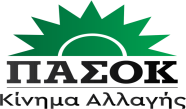 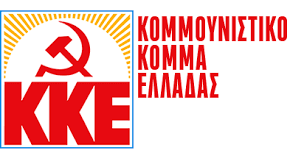 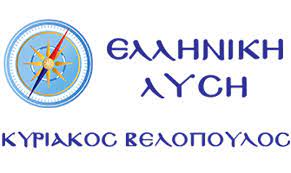 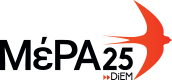 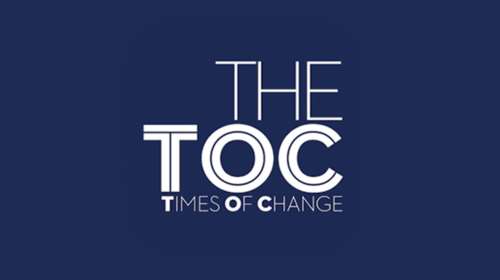 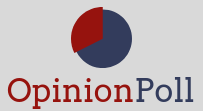 Θεωρείτε ότι στα χρόνια διακυβέρνησης από τον Κ. Μητσοτάκη, η παραμονή της Ελλάδας στην Ε.Ε. ή ο σεβασμός από την χώρα μας των ευρωπαϊκών αρχών και αξιών έχουν τεθεί σε αμφισβήτηση;
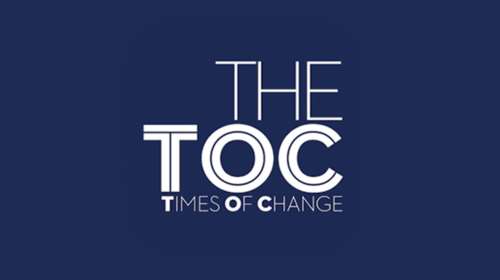 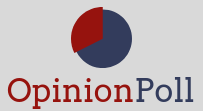 Θεωρείτε ότι στα χρόνια διακυβέρνησης από τον Κ. Μητσοτάκη, η παραμονή της Ελλάδας στην Ε.Ε. ή ο σεβασμός από την χώρα μας των ευρωπαϊκών αρχών και αξιών έχουν τεθεί σε αμφισβήτηση;
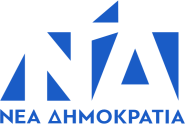 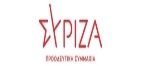 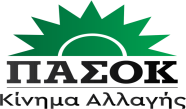 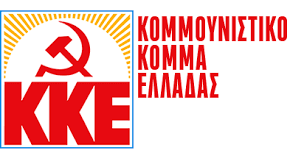 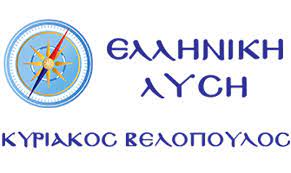 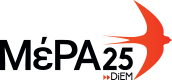 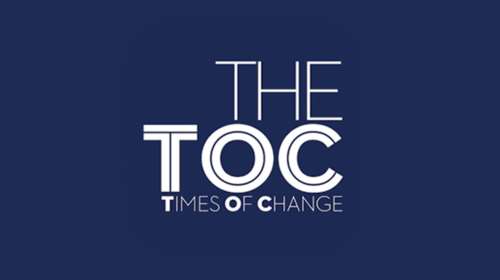 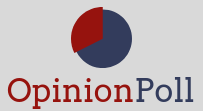 Θεωρείτε σωστή την ρύθμιση που ψηφίστηκε πρόσφατα και με βάση την οποία ουσιαστικά απαγορεύεται η κάθοδος του κόμματος Κασιδιάρη στις βουλευτικές εκλογές;
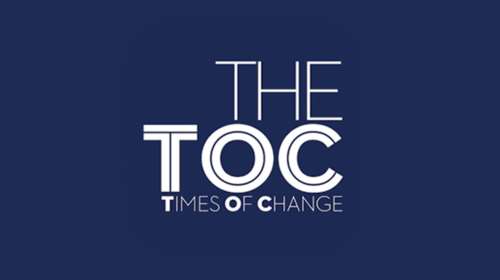 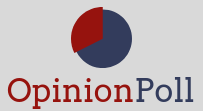 Θεωρείτε σωστή την ρύθμιση που ψηφίστηκε πρόσφατα και με βάση την οποία ουσιαστικά απαγορεύεται η κάθοδος του κόμματος Κασιδιάρη στις βουλευτικές εκλογές;
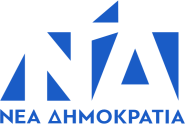 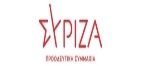 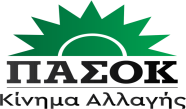 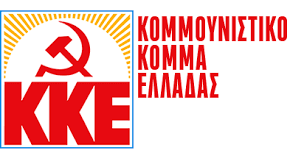 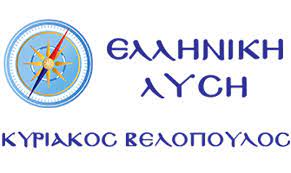 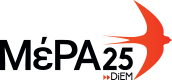 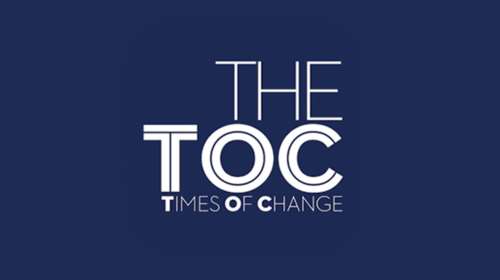 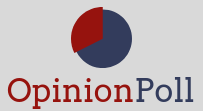 Πόσο ικανοποιημένος/η είστε από το συνολικό έργο της Κυβέρνησης μέχρι σήμερα;
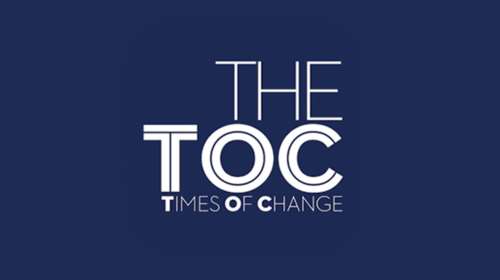 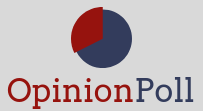 Πόσο ικανοποιημένος/η είστε από το συνολικό έργο της Κυβέρνησης μέχρι σήμερα;
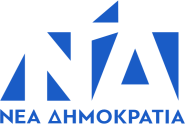 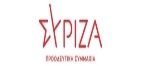 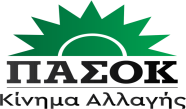 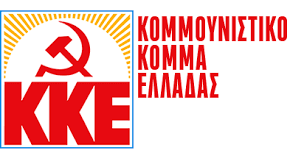 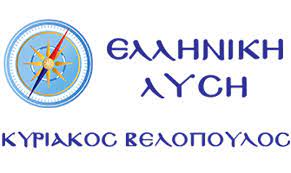 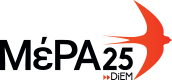 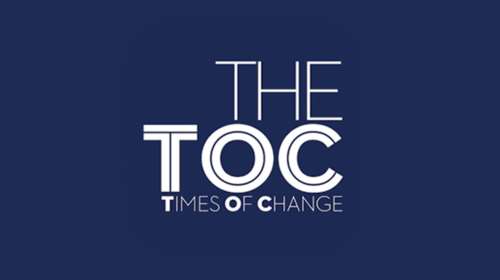 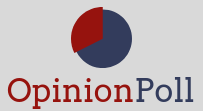 Με μια Κυβέρνηση ΣΥΡΙΖΑ αυτά τα χρόνια θεωρείτε ότι τα πράγματα στην χώρα θα ήταν...
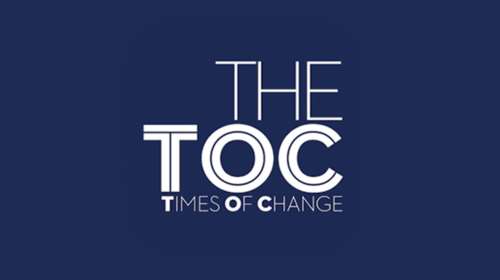 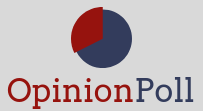 Με μια Κυβέρνηση ΣΥΡΙΖΑ αυτά τα χρόνια θεωρείτε ότι τα πράγματα στην χώρα θα ήταν...
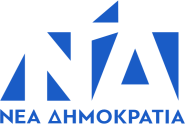 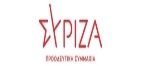 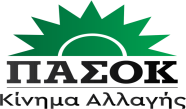 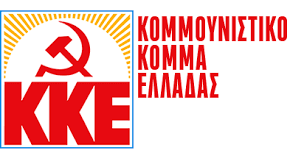 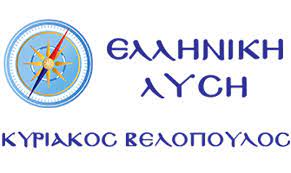 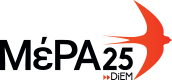 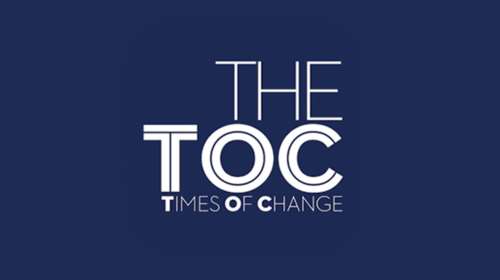 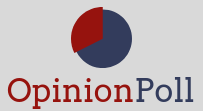 Πόσο ικανοποιημένος είστε από την συνολική παρουσία και το έργο του Πρωθυπουργού Κυριάκου Μητσοτάκη;
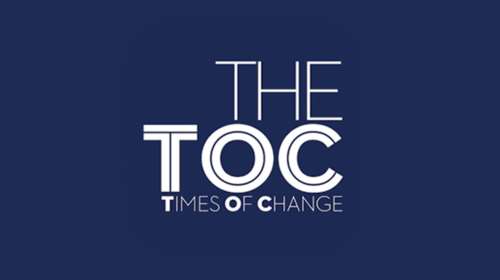 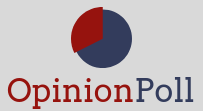 Πόσο ικανοποιημένος είστε από την συνολική παρουσία και το έργο του Πρωθυπουργού Κυριάκου Μητσοτάκη;
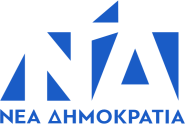 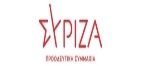 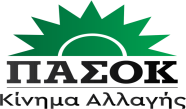 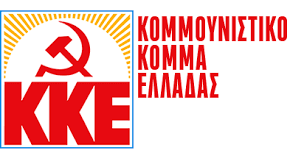 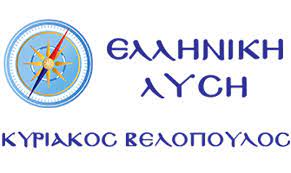 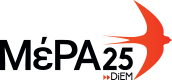 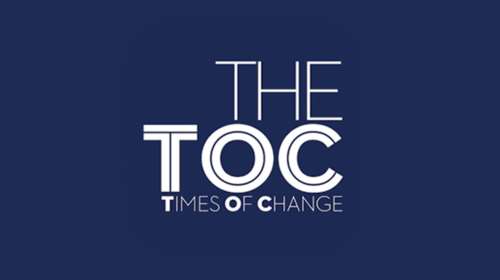 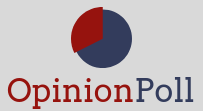 Ποια η άποψή σας για τους Πολιτικούς αρχηγούς;
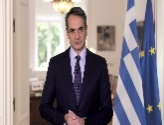 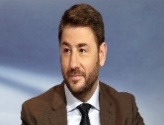 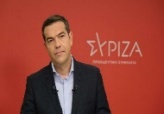 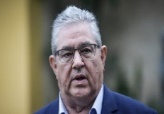 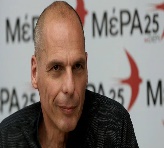 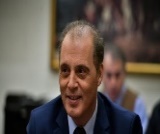 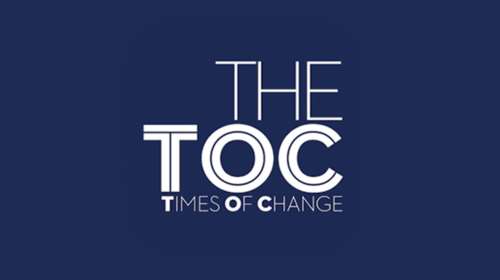 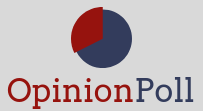 Μεταξύ Μητσοτάκη - Τσίπρα ποιος πιστεύετε ότι...
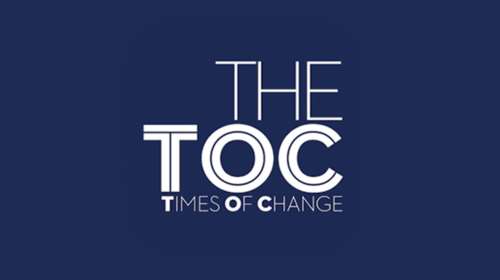 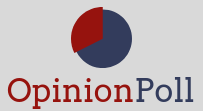 Ανάμεσα στον Κυριάκο Μητσοτάκη και τον Αλέξη Τσίπρα ποιον θεωρείτε καταλληλότερο για Πρωθυπουργό;
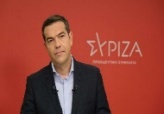 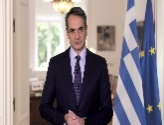 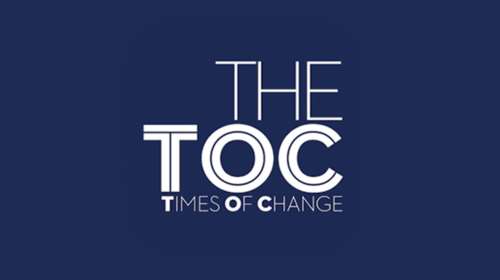 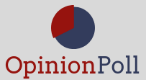 Ανάμεσα στον Κυριάκο Μητσοτάκη και τον Αλέξη Τσίπρα ποιον θεωρείτε καταλληλότερο για Πρωθυπουργό;
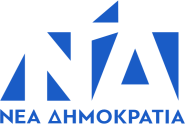 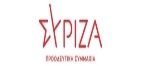 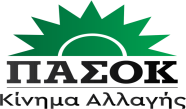 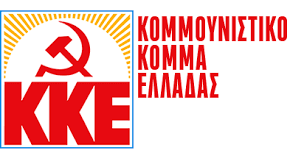 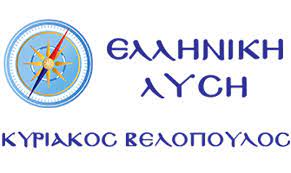 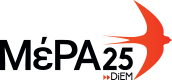 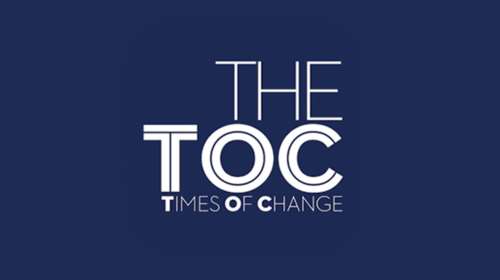 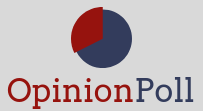 Τι Κυβέρνηση προτιμάτε να προκύψει από τις ερχόμενες βουλευτικές εκλογές;
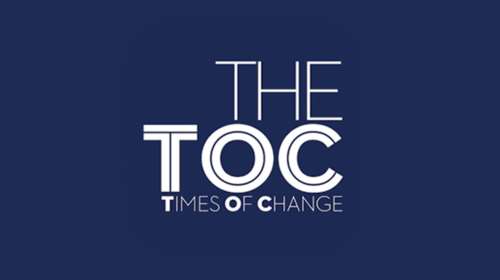 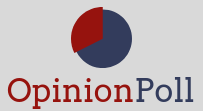 Τι Κυβέρνηση προτιμάτε να προκύψει από τις ερχόμενες βουλευτικές εκλογές;
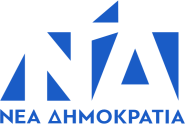 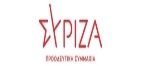 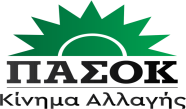 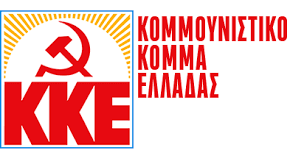 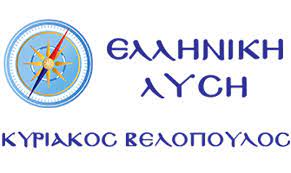 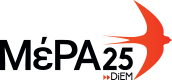 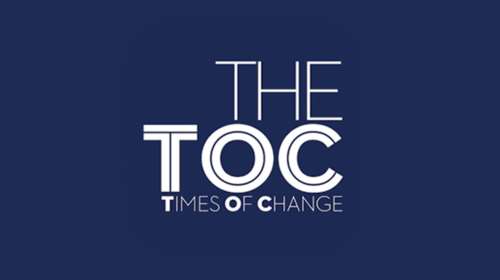 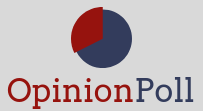 Ανεξάρτητα από ποιο κόμμα σκοπεύετε να ψηφίσετε ποιο κόμμα πιστεύετε ότι θα νικήσει στις ερχόμενες εκλογές ;
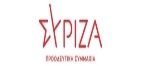 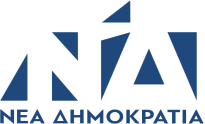 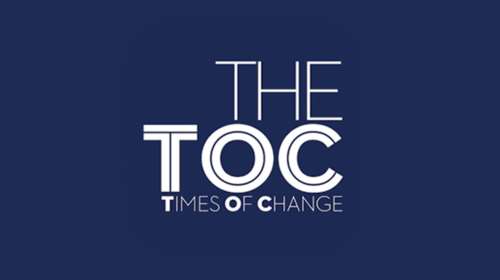 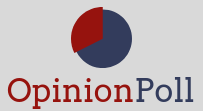 Ανεξάρτητα από ποιο κόμμα σκοπεύετε να ψηφίσετε ποιο κόμμα πιστεύετε ότι θα νικήσει στις ερχόμενες εκλογές ;
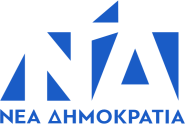 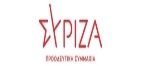 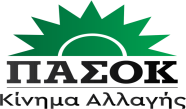 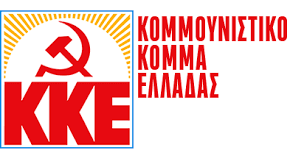 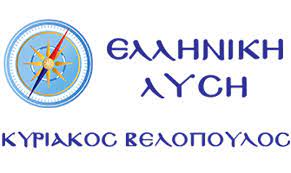 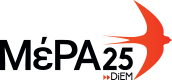 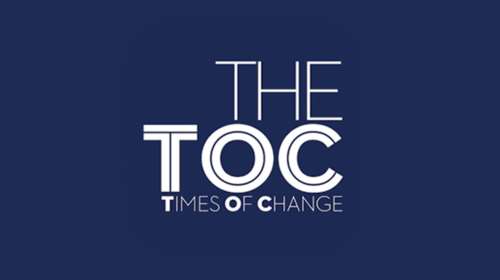 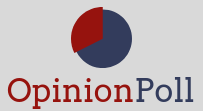 Με τι κριτήρια θα αποφασίσετε ποιο κόμμα θα ψηφίσετε; ΜΕΧΡΙ 2 ΑΠΑΝΤΗΣΕΙΣ
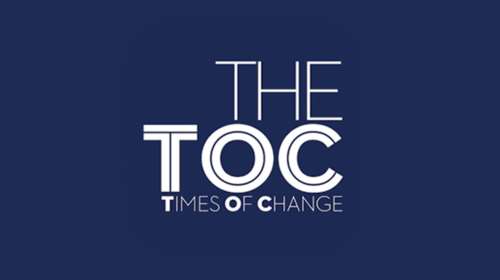 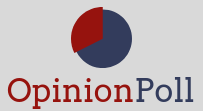 Αν δεν προκύψει αυτοδύναμη Κυβέρνηση με το σύστημα της απλής αναλογικής, προτιμάτε...
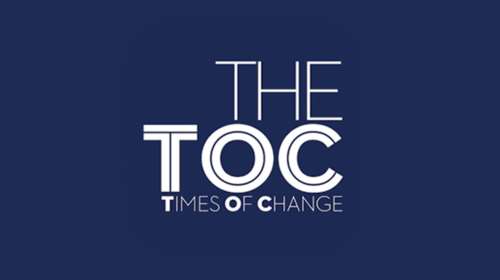 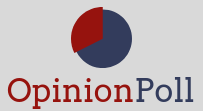 Αν δεν προκύψει αυτοδύναμη Κυβέρνηση με το σύστημα της απλής αναλογικής, προτιμάτε...
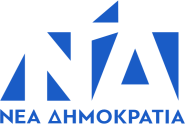 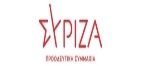 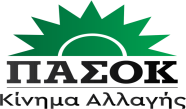 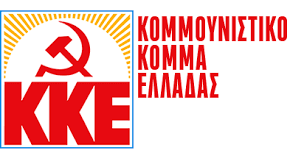 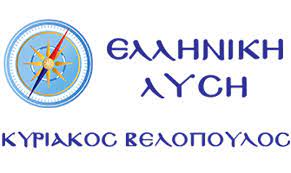 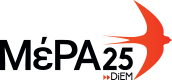 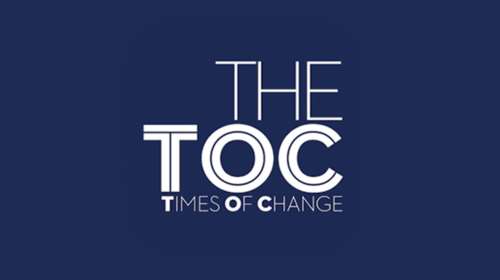 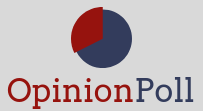 Στις ερχόμενες Βουλευτικές εκλογές που θα πραγματοποιηθούν με απλή αναλογική, ποιο κόμμα θα ψηφίζατε;
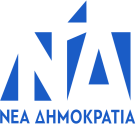 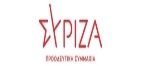 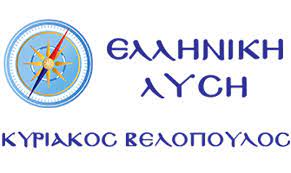 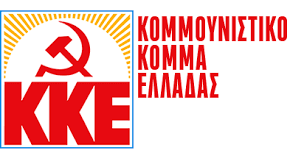 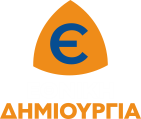 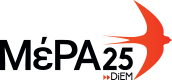 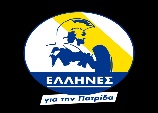 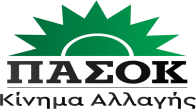 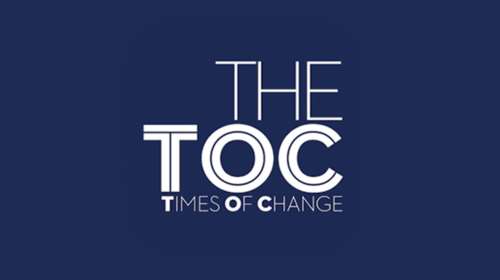 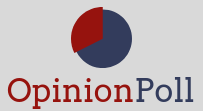 Στις ερχόμενες Βουλευτικές εκλογές που θα πραγματοποιηθούν με απλή αναλογική, ποιο κόμμα θα ψηφίζατε;
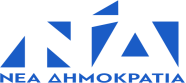 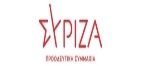 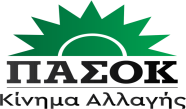 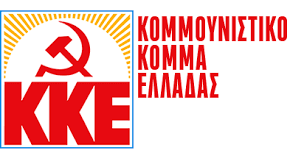 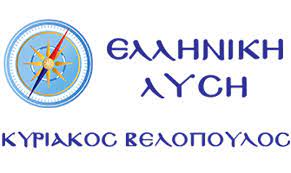 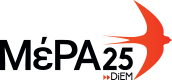 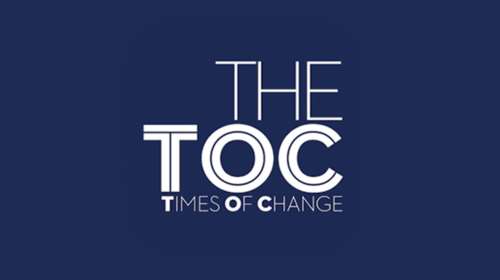 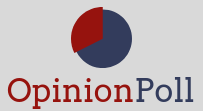 Στις ερχόμενες Βουλευτικές εκλογές που θα πραγματοποιηθούν με απλή αναλογική, ποιο κόμμα θα ψηφίζατε;
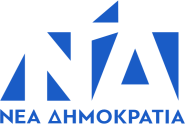 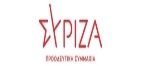 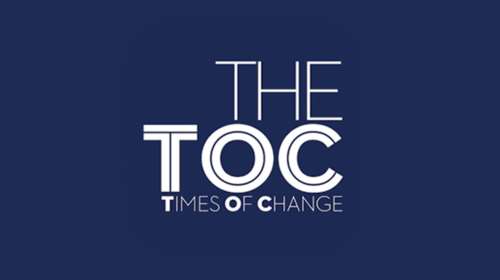 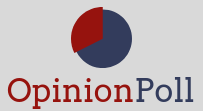 Στις ερχόμενες Βουλευτικές εκλογές που θα πραγματοποιηθούν με απλή αναλογική, ποιο κόμμα θα ψηφίζατε;Επι των εγκύρων
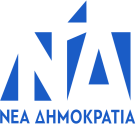 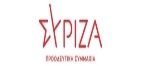 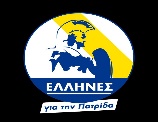 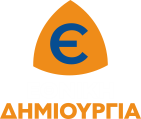 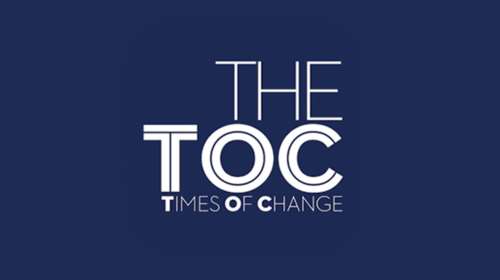 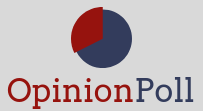 Αν από τις εκλογές δεν προκύψει δυνατότητα σχηματισμού Κυβέρνησης και πάμε σε δεύτερες εκλογές, ποιο κόμμα είναι πιο πιθανό να ψηφίζατε;
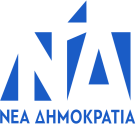 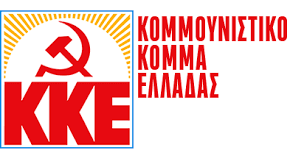 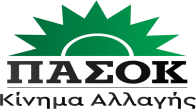 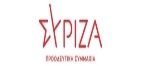 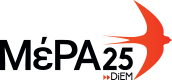 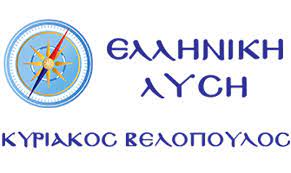 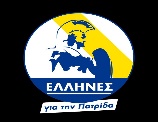 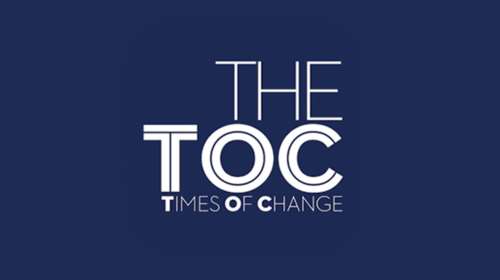 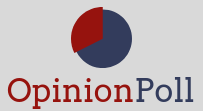 ΤΕΛΟΣ ΠΑΡΟΥΣΙΑΣΗΣ
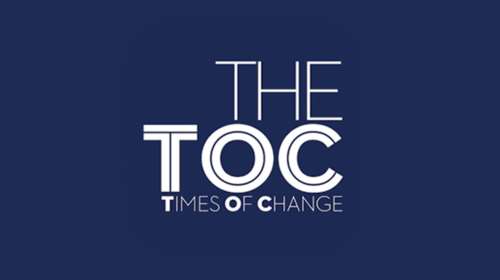 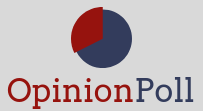